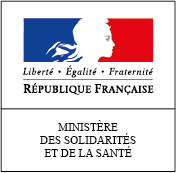 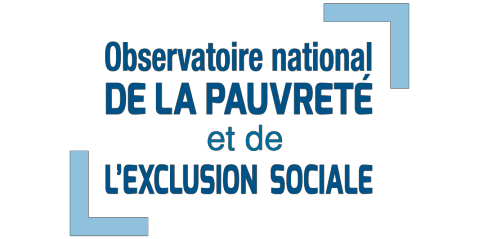 Restitution de la séance du 15 octobre 2019 du GT « Indicateurs »
Réunion du Conseil de l’Onpes du 5 novembre 2019
1
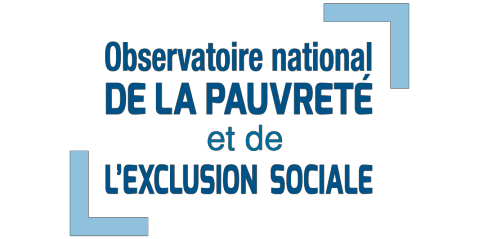 Isolement relationnel
2
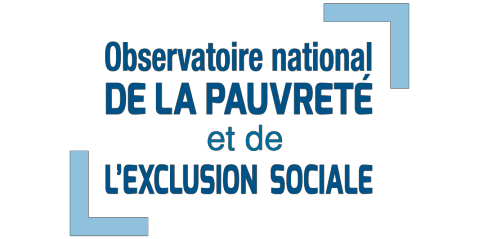 Délibérations (1/2)
Le GT propose de se doter d’une mesure objective et subjective de l’isolement relationnel et de croiser éventuellement les deux approches

Concernant les indicateurs « objectifs » suggérés par le CREDOC 
Le GT approuve le fait de considérer les rencontres physiques ET les contacts à distance pour mesurer l’isolement
Mais il s’interroge sur :
La définition du seuil de fréquence : difficile de statuer à l’heure actuelle, plusieurs pistes suggérées (score d’isolement ou seuil « à dire d’expert ») 
Le nombre de réseaux relationnels à retenir : dépend de ce que l’Onpes souhaite mesurer. Étendue du réseau peu importe hétérogénéité de la qualité des liens ? Contribution importante du voisinage mais faible impact du réseau associatif et des collègues
Le GT manifeste son intérêt pour les mono-réseaux
3
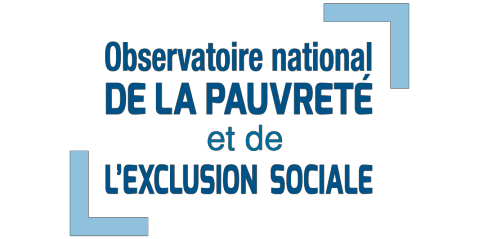 Délibérations (2/2)
Concernant les indicateurs « subjectifs » suggérés par le CREDOC, le GT considère que l’entrée par les relations qui comptent est très parlante 
Le GT manifeste son intérêt pour l’indicateur composite (part de la population qui doute de la possibilité de pouvoir compter sur quelqu’un en cas de grave problème personnel, de la possibilité qu’une de ses relations puisse compter sur elle et du fait de compter pour quelqu’un) mais il suggère de considérer uniquement les personnes qui en sont certaines (« non, probablement pas » + « non, certainement pas)
La taille de l’échantillon de l’enquête du CREDOC en face à face ne permet pas de construire cet indicateur
Il faudrait poser ces questions dans l’enquête SRCV ou éventuellement dans l’enquête en ligne du CREDOC
Il a également validé l’indicateur de l’aide mobilisable en cas de grave problème personnel (part de la population qui déclare qu’en cas de grave problème personnel, elle ne pourrait probablement pas ou certainement pas compter sur quelqu’un)
4
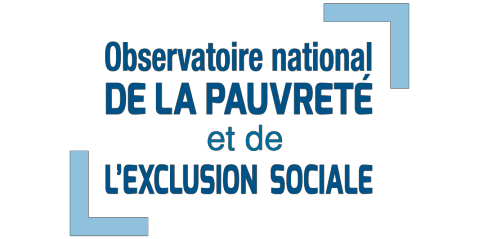 Préconisations
Enrichissement du questionnaire : taille et proximité géographique famille élargie et belle-famille
Sur les indicateurs « objectifs », le GT propose de :
Calculer un score d’isolement ; le comparer à l’indicateur binaire suggéré par le CREDOC
Conduire des investigations sur le rôle du voisinage afin de voir dans quelle mesure il produit des relations de qualité
Conduire des investigations sur le seuil de fréquence si l’option « à dire d’expert » est retenue
Sur les indicateurs « subjectifs » : poser questions sur la qualité des relations dans une enquête avec échantillon plus important
Utiliser l’enquête SRCV 2022 dans la mesure du possible
Insérer des questions en fonction des investigations qui auront été conduites
Si ce n’est pas possible, produire un indicateur « objectif » à partir des questions validées par Eurostat et produire, via une autre enquête, le ou les indicateurs qualitatifs pressentis (Baromètre d’opinion de la DREES, CREDOC)
5
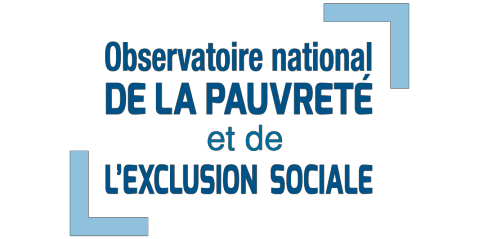 Fracture numérique
6
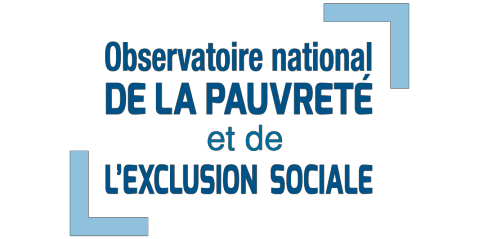 Délibérations (1/2)
Le GT valide le principe de se doter d’un indicateur principal et d’indicateurs de contexte 
Le GT propose comme indicateur principal un indicateur rendant compte des difficultés d’usage et notamment des difficultés à réaliser des démarches administrative en ligne

Il a validé les suggestions d’indicateur suivantes :
Renoncement à réaliser des démarches administratives en ligne (part des personnes qui ont essuyé au moins un échec total ou un échec en ligne avec une autre solution parmi celles qui déclarent avoir réalisé au moins une démarche administrative en ligne au cours des 12 derniers mois)
Difficultés à réaliser des démarches administratives en ligne (part des personnes qui ont essuyé au moins un échec ou qui ont réalisé leur démarche grâce à l’aide de quelqu’un parmi celles qui déclarent avoir réalisé au moins une démarche administrative en ligne au cours des 12 derniers mois)

Il manifeste son intérêt pour l’indicateur portant sur les difficultés d’usage des outils informatiques et numériques mais suggère d’inclure les personnes qui répondent n’en avoir ni l’utilité, ni le besoin
7
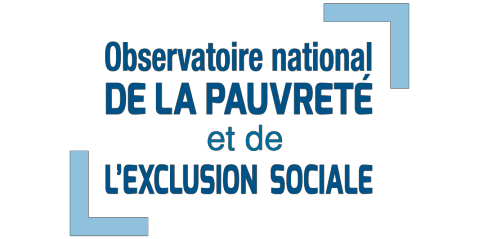 Délibérations (2/2)
Le GT propose comme indicateurs de contexte des indicateurs sur l’accès mesurant l’accès à Internet et l’équipement informatique et numérique

Il a validé et privilégié le 2nd indicateur d’accès à Internet empêché suggéré par le CREDOC (part de la population qui déclare ne pas avoir de connexion Internet fixe à domicile en raison de contraintes (coût abonnement et équipement, difficultés d’installation et d’usage, haut débit non disponible) et ne pas avoir accès à Internet via le réseau mobile ou dans d’autres endroits)

Même s’il n’a pas été suggéré comme indicateur, le GT manifeste son intérêt pour le résultat présenté par le CREDOC concernant la part de la population ne disposant ni d’ordinateur, ni de tablette, ni de smartphone
8
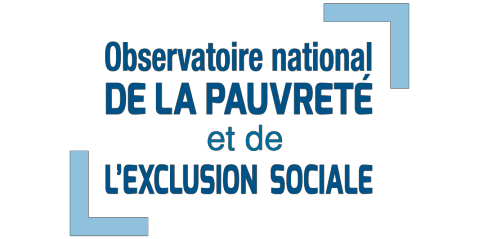 Préconisations
Enrichissement du questionnaire :
mesurer l’aide apportée par les enfants 
question ouverte sur les « autres raisons » expliquant le non-accès à Internet à domicile 
vérifier le niveau de langue des personnes qui n’ont pas réalisé de démarches pour voir si obstacle

Pour l’indicateur principal :
distinguer les difficultés à réaliser des démarches administratives en ligne et le renoncement à effectuer ces dernières
observer le renoncement a priori à réaliser des démarches administratives dont l’existence est suggéré par les résultats de l’enquête du CREDOC

Utiliser l’enquête TIC  
module de questions dans TIC 2020 sur les difficultés générées par l’e-administration permettra de produire les indicateurs suggérés
comparer les résultats de TIC 2020 avec ceux issus de l’enquête du CREDOC et être force de proposition pour les enquêtes suivantes
Communication : dire que l’approche adoptée n’épuise pas la question de la fracture numérique
9
[Speaker Notes: L’Insee a inséré un module de questions dans la prochaine enquête TIC réalisée auprès des ménages portant sur les difficultés à réaliser des démarches administratives en ligne. Ces questions visent à savoir si les enquêtés ont déjà demandé de l’aide au cours des 12 derniers mois pour effectuer une démarche administrative en ligne, s’ils ont déjà renoncé à effectuer une démarche administrative en ligne et pour quelles raisons et s’ils ont trouvé une autre façon de réaliser cette démarche. Les résultats seront disponibles en septembre 2020. Les questions ne sont pas figées, il sera possible de suggérer des modifications pour les prochaines enquêtes. 

Le module de questions permettra de produire les indicateurs suggérés. De plus, il permettra de mesurer le renoncement a priori tandis que la taille de l’échantillon permettra de qualifier plus finement la population qui renonce.]
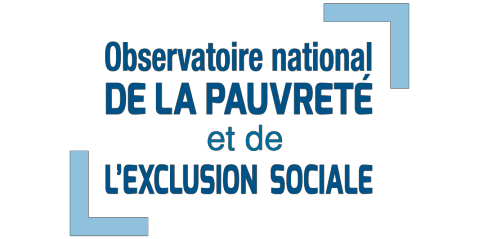 Merci de votre attention !
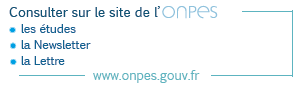 10